ФОРМИРОВАНИЕ ДИАБЕТИЧЕСКОЙ НЕЙРОПАТИИ У МЫШЕЙ C57BL/6 НА ФОНЕ ВЫСОКОЖИРОВОЙ ДИЕТЫ
Бороздина Н.А.1,2, Гладких И.Н.3

1 Филиал ФГБУН Института биоорганической химии им. акад. М.М.Шемякина и Ю.А.Овчинникова РАН2 Пущинский филиал ФГБОУ ВО Российского биотехнологического университета (РОСБИОТЕХ)3 ФГБУН Тихоокеанский институт биоорганической химии им. Г.Б.Елякова ДВО РАН
Диабетическая нейропатия
Неконтролируемая гипергликемия при сахарном диабете провоцирует развитие микрососудистых и макрососудистых осложнений.
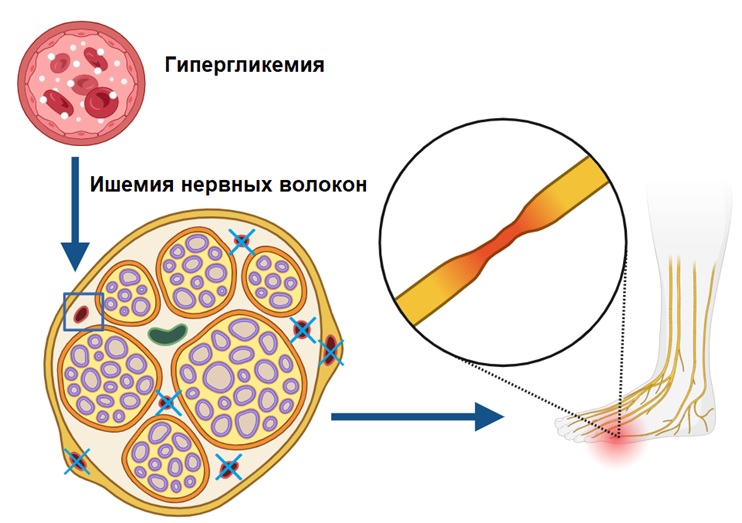 Сосудистые аномалии, развивающиеся в следствие гипергликемии, способствуют ишемии нейронов.

Ишемия нейронов приводит к развитию диабетической нейропатии.
Иллюстрации созданы с помощью BioRender
Дизайн эксперимента
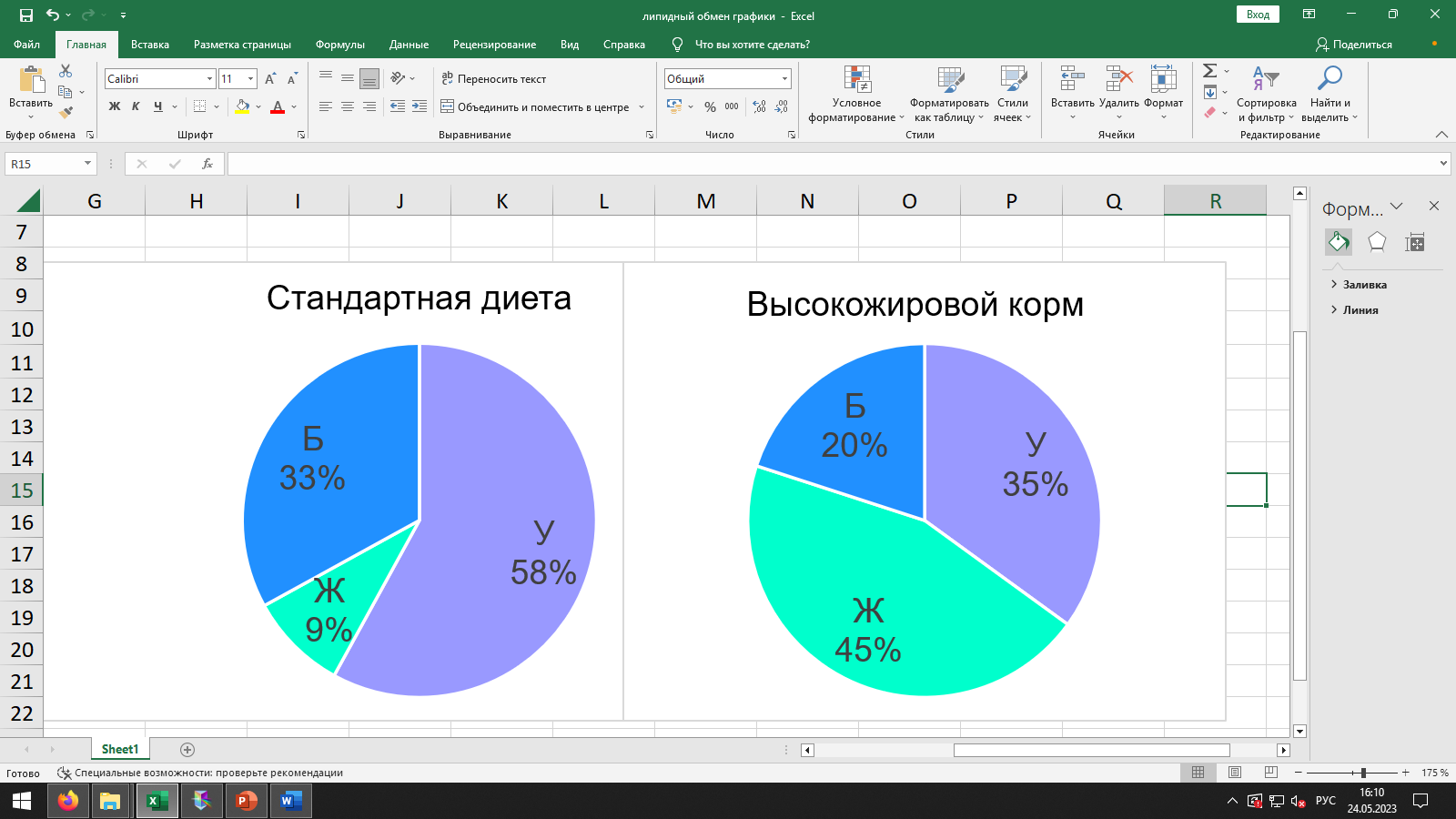 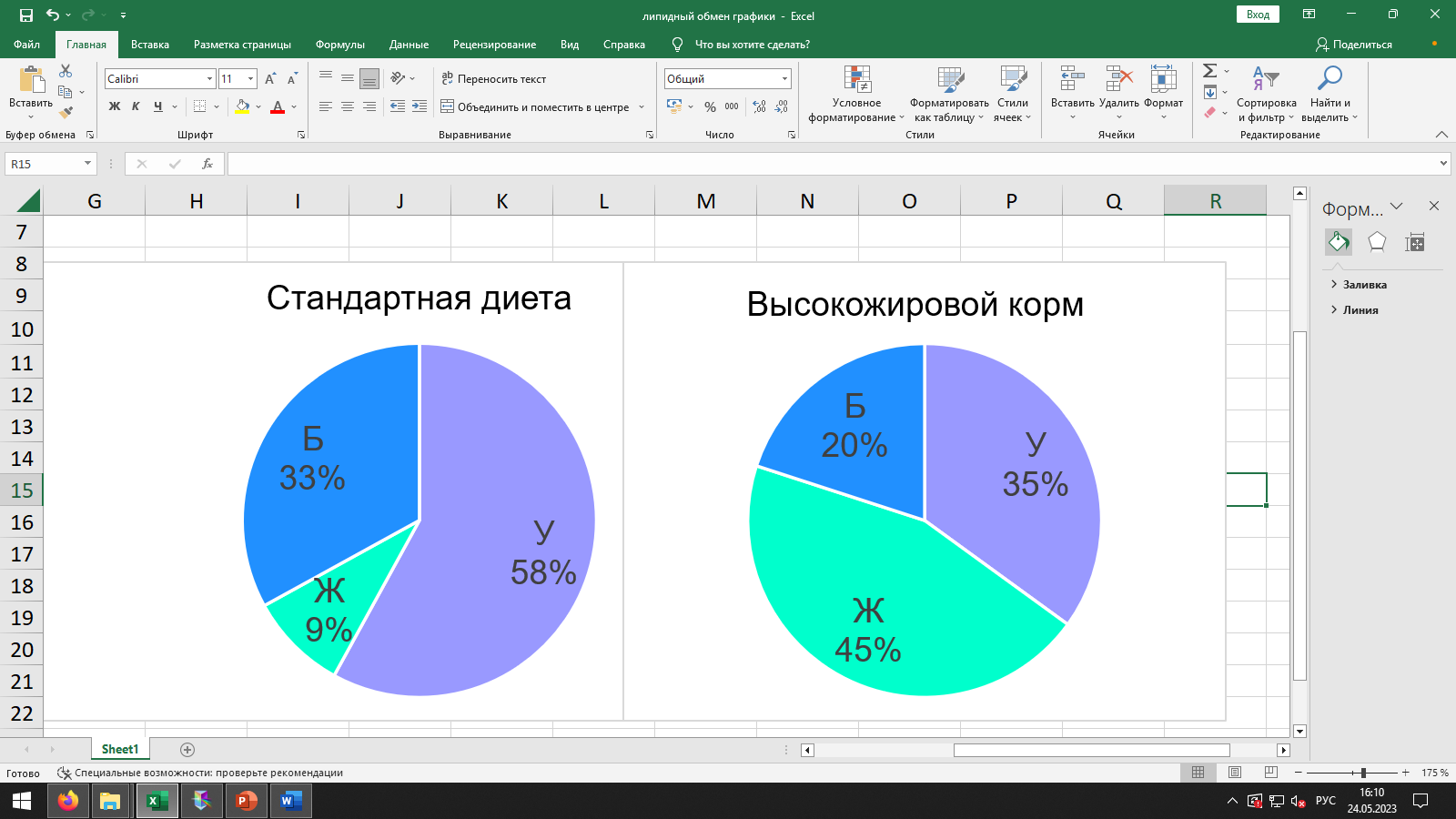 Мыши С57BL/6 – 
генетический аспект модели
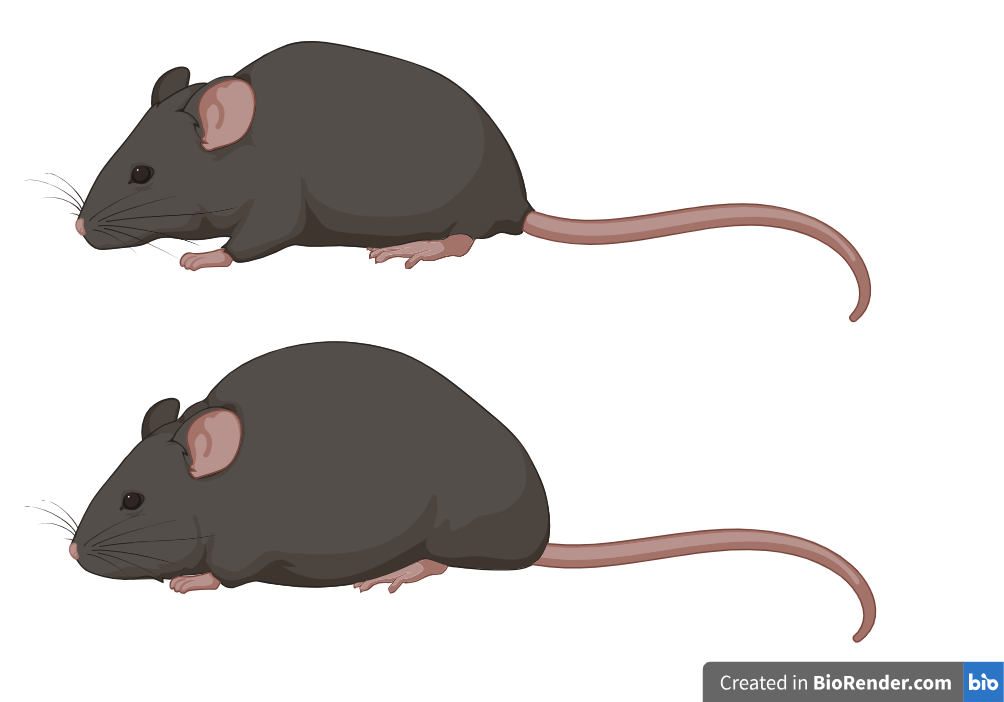 Измерение концентрации глюкозы в капиллярной крови
Тестирование животных на болевую чувствительность
17  неделя                 19  неделя       	21 неделя
Контроль - стандартная диета
СД2 - высокожировая диета
Иллюстрации созданы с помощью BioRender
Тестирование животных
Чувствительность к нагреванию
Тест Hot Plate
Чувствительность к механическому стимулу
Тест фон Фрея
Чувствительность к охлаждению
Ацетоновый тест
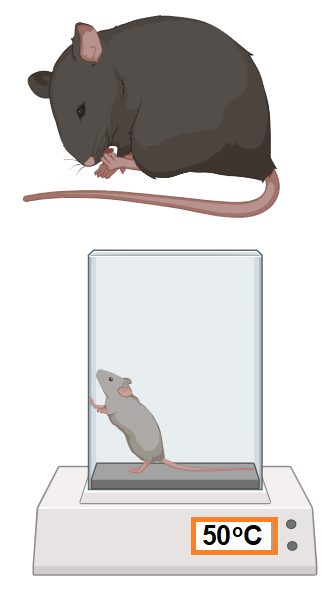 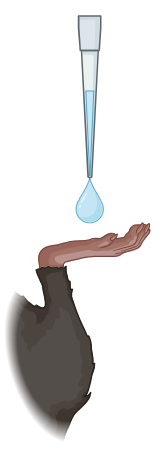 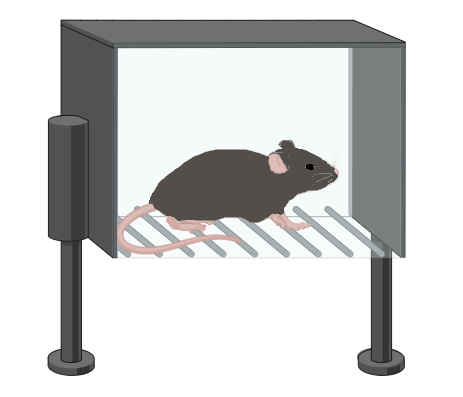 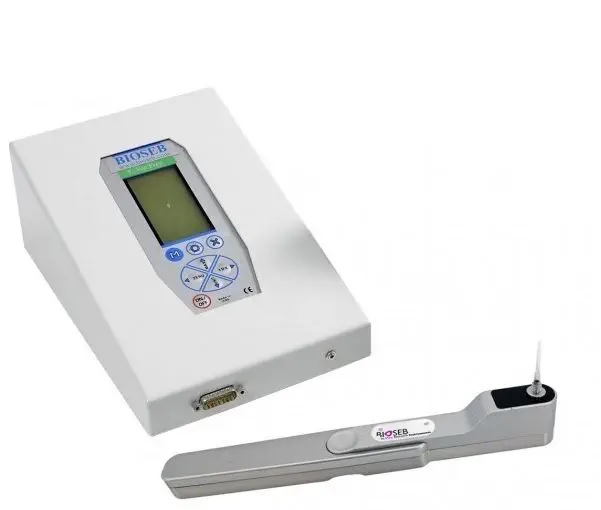 Латентное время облизывания конечностей и подпрыгивания
Продолжительность реакций при нанесении ацетона на заднюю конечность
Сила давления филаментами при отдергивании конечностей
Иллюстрации созданы с помощью BioRender
Результаты
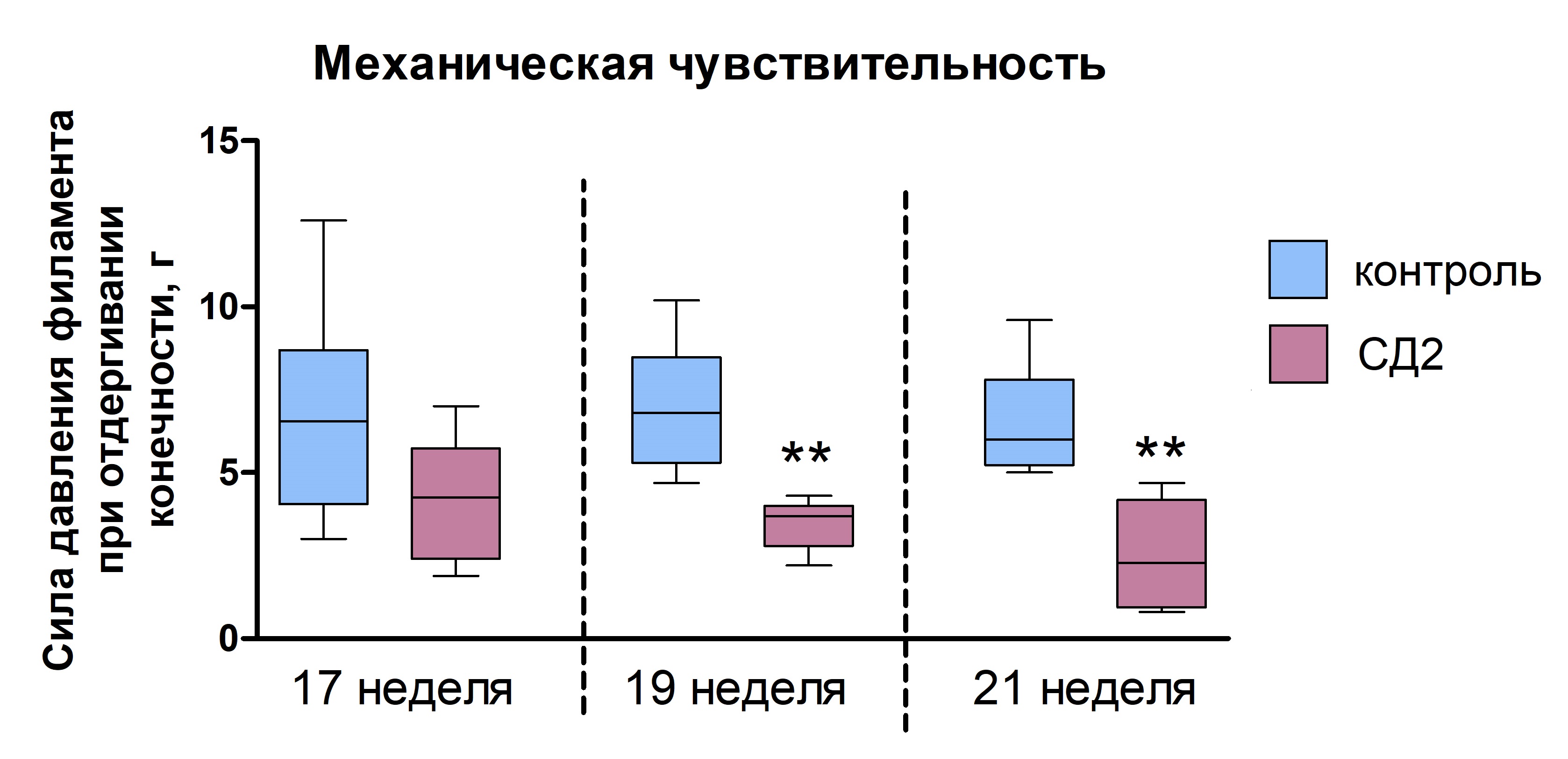 Гипергликемия
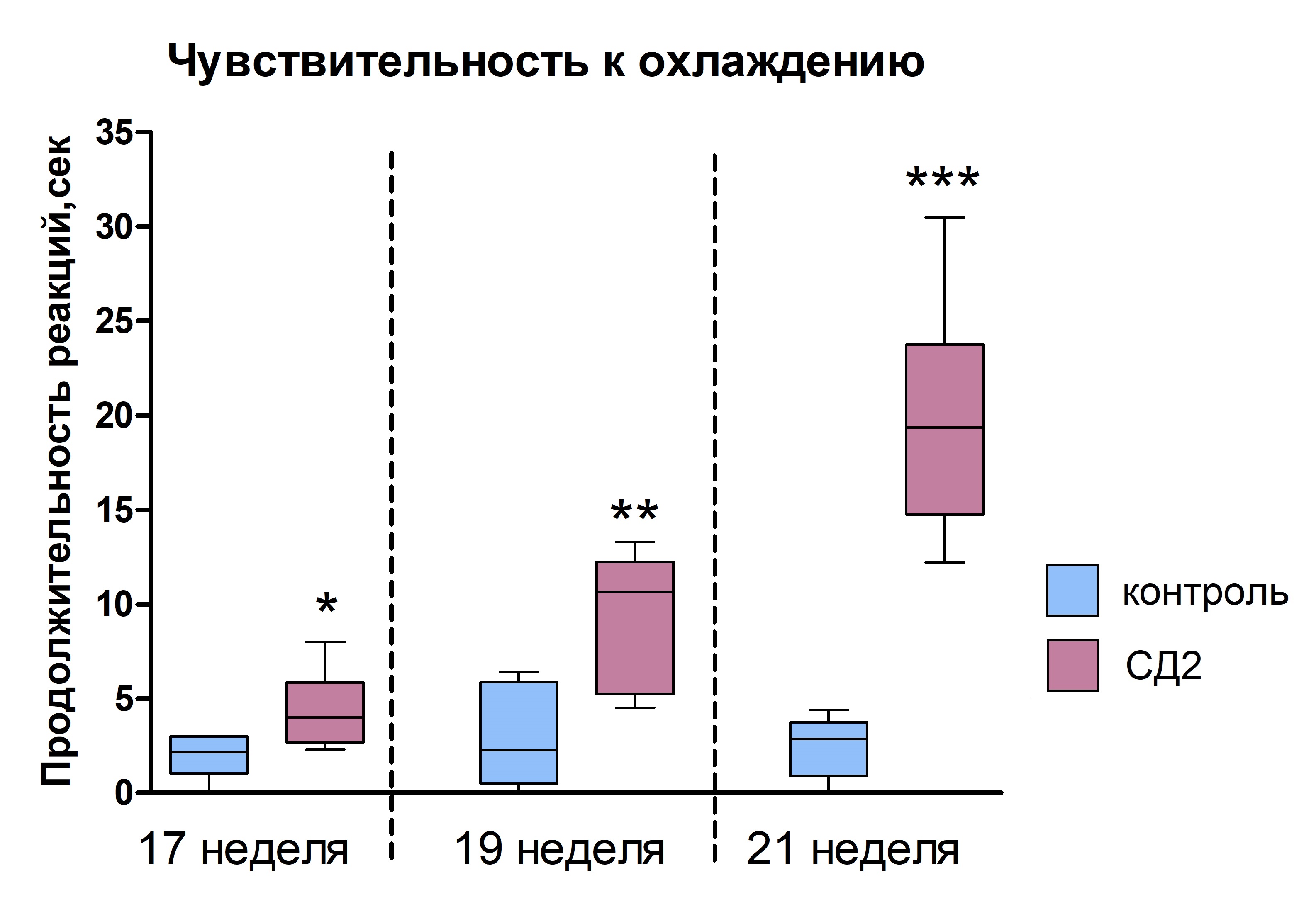 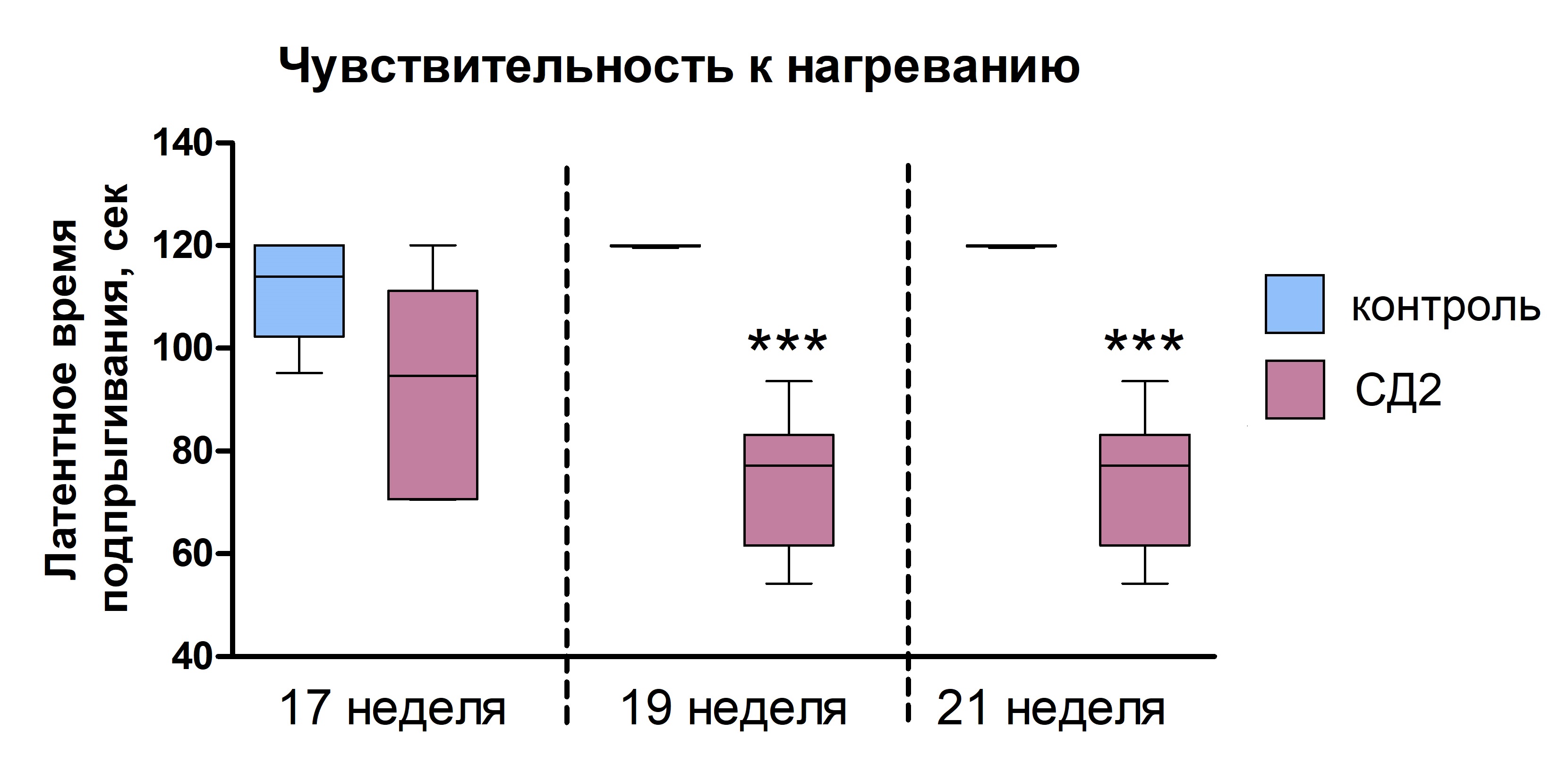 * - p<0.05 по сравнению с контролем       ** - p<0.01 по сравнению с контролем        *** - p<0.001 по сравнению с контролем
Заключение
У мышей линии C57BL/6 высокожировая диета в течение 17-21 недели привела к развитию устойчивой гипергликемии.
Содержание мышей C57BL/6 на высокожировой диете в течение 19 и 21 недели привело к значительному увеличению чувствительности конечностей к механическим стимулам, нагреванию и охлаждению, что, вероятно, связано с развившейся гипергликемией.
Работа поддержана грантом Российского научного фонда № 21-74-20147 (https://rscf.ru/en/project/21-74-20147/).